ＦＬＹＩＮＧ ＢＥＤ
Sat 24:30-26:00
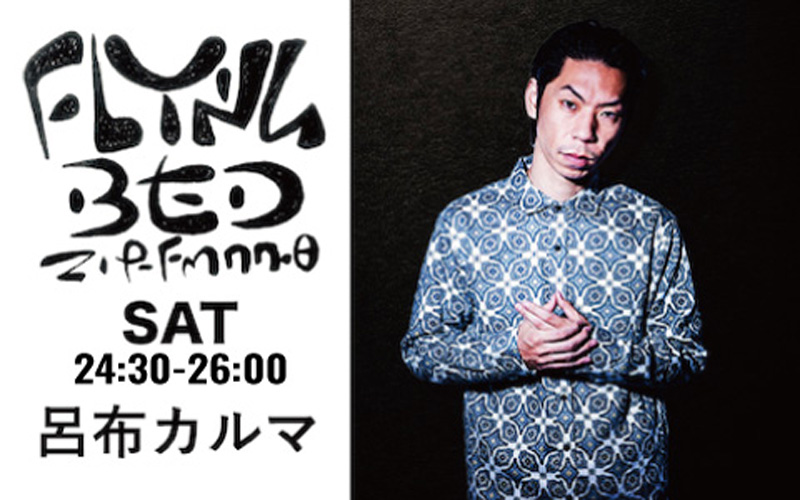